МОРСКИЕОБИТАТЕЛИ
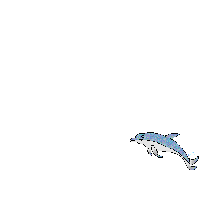 Выполнено воспитателем МБДОУ№161
г. Кемерово
Цель: пополнять знания детей о подводном мире и его обитателях 
через развитие всех компонентов речевой деятельности.
Задачи: 

- расширять словарный запас детей, формировать умение размышлять;
- развивать связную речь, умение использовать прилагательные и глаголы;
- воспитывать активность, навыки сотрудничества и взаимодействия;
- развивать умение работать в группе;
- развивать общую и мелкую моторику;
- воспитывать экологическую культуру, навыки 
   правильного поведения в природе.
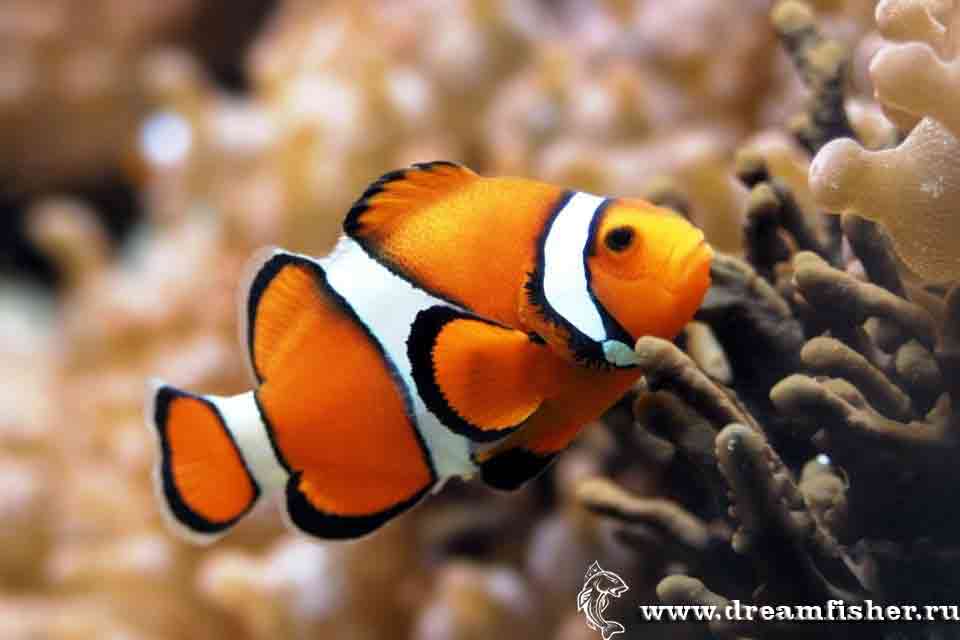 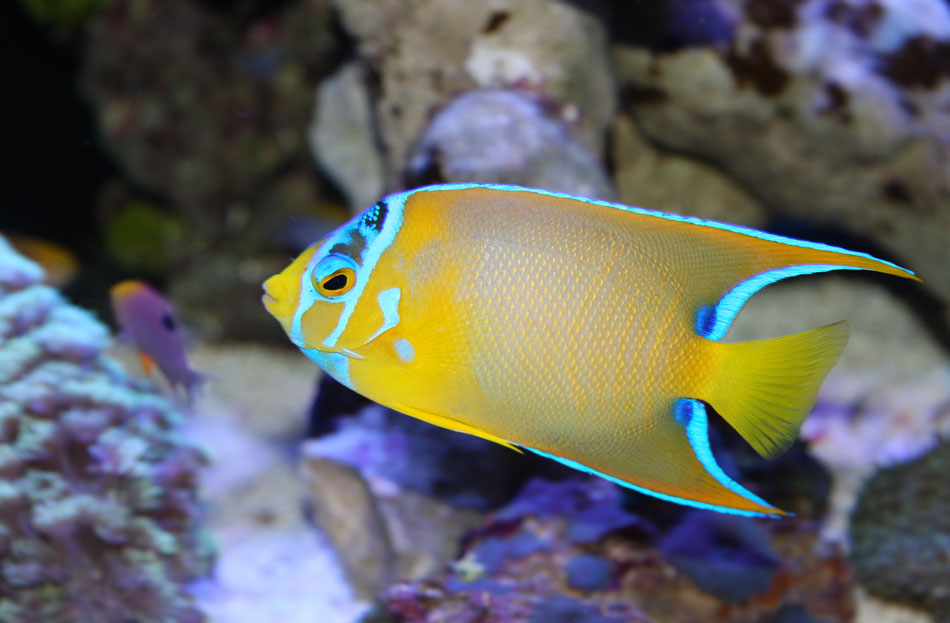 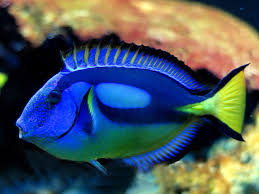 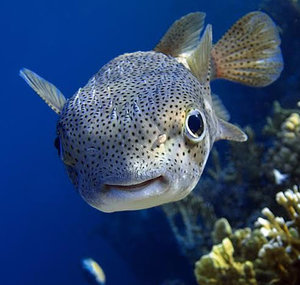 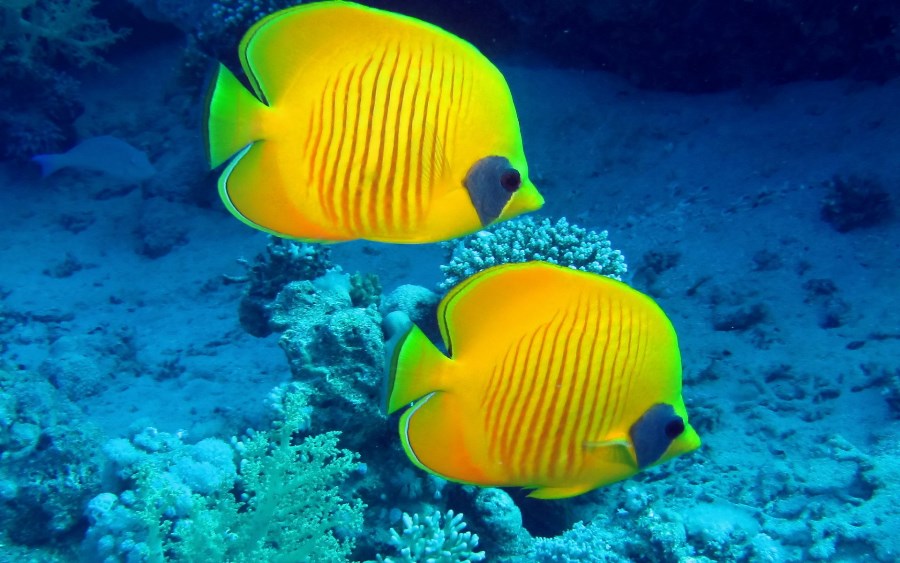 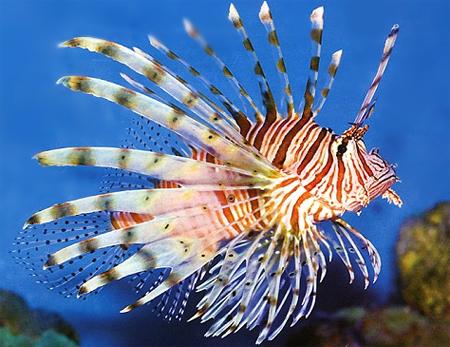 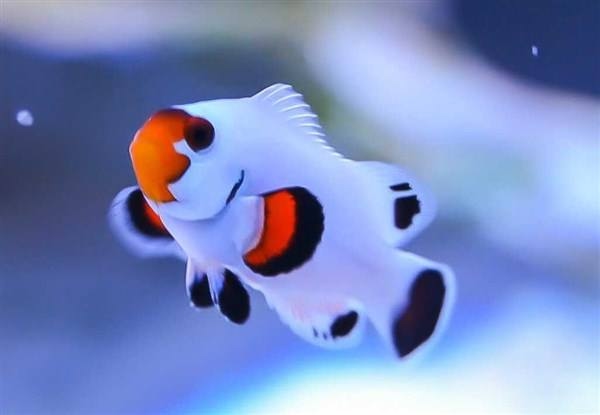 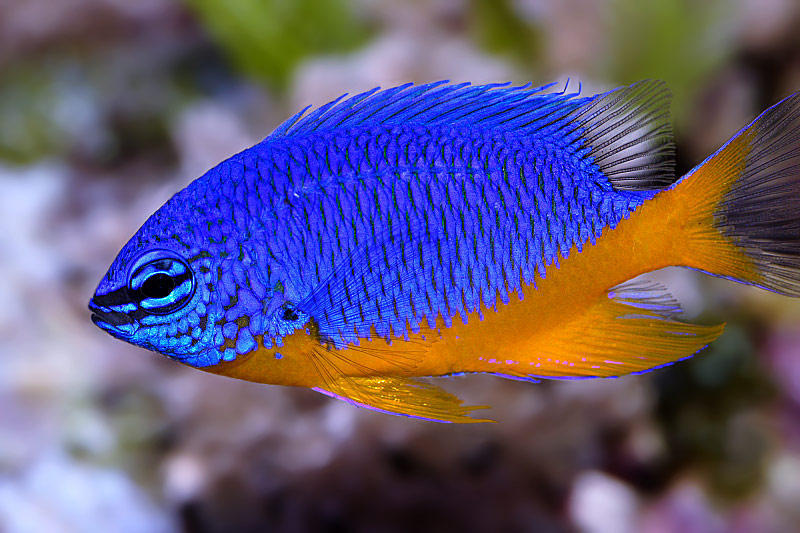 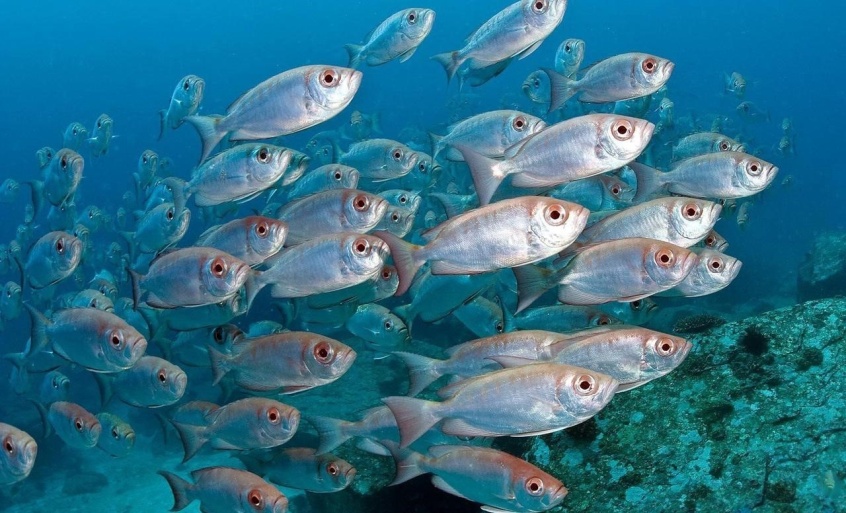 Строение рыбы
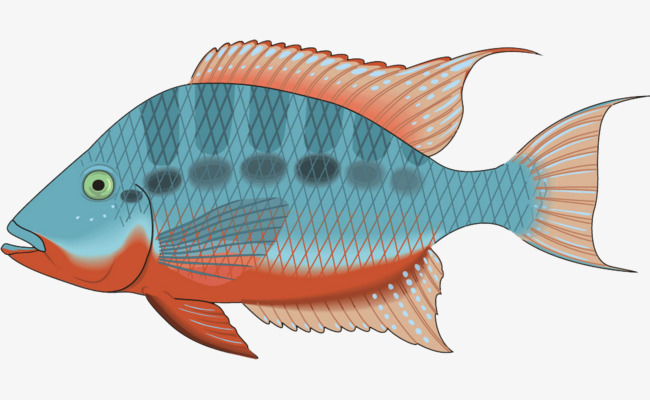 Китовая акула  самая большая рыба в мире (до 15 м)
Бычок-пандака самая маленькая рыбка в мире (до 1 см)
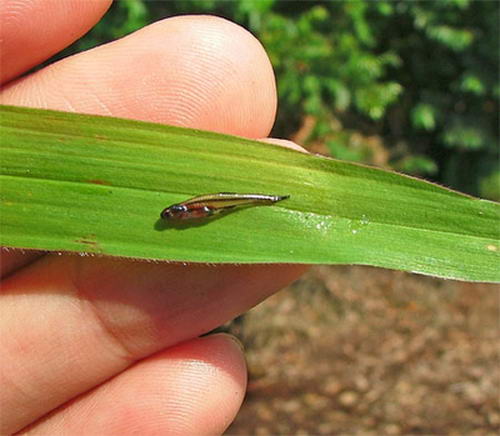 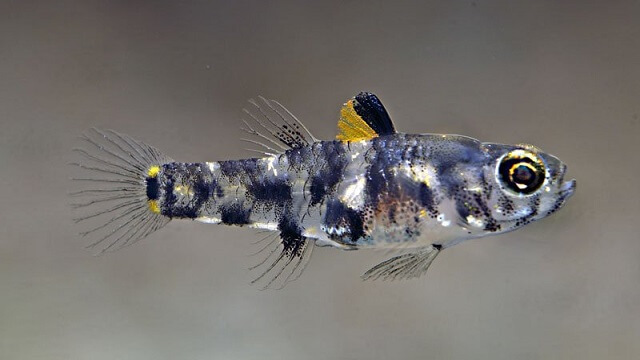 Рыба-парусник является самой быстрой, ее скорость до 110км/ч
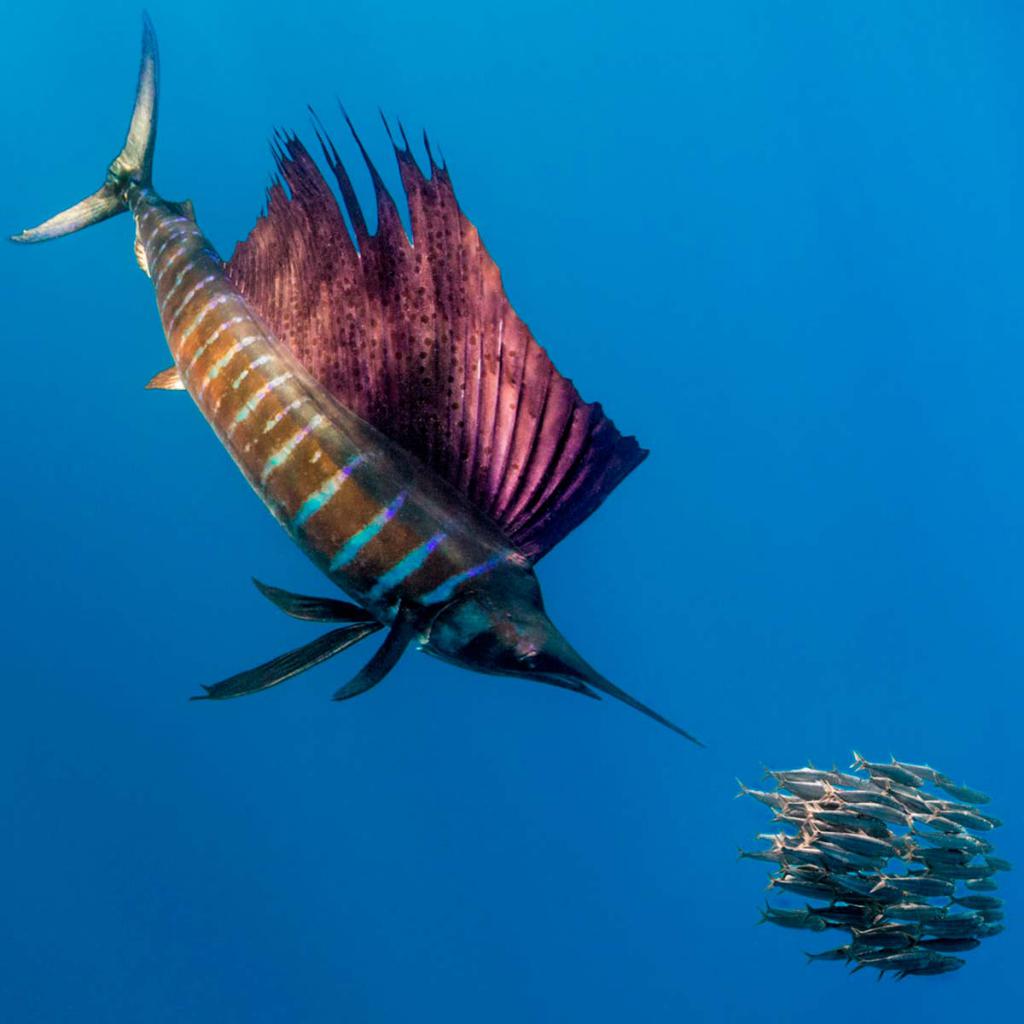 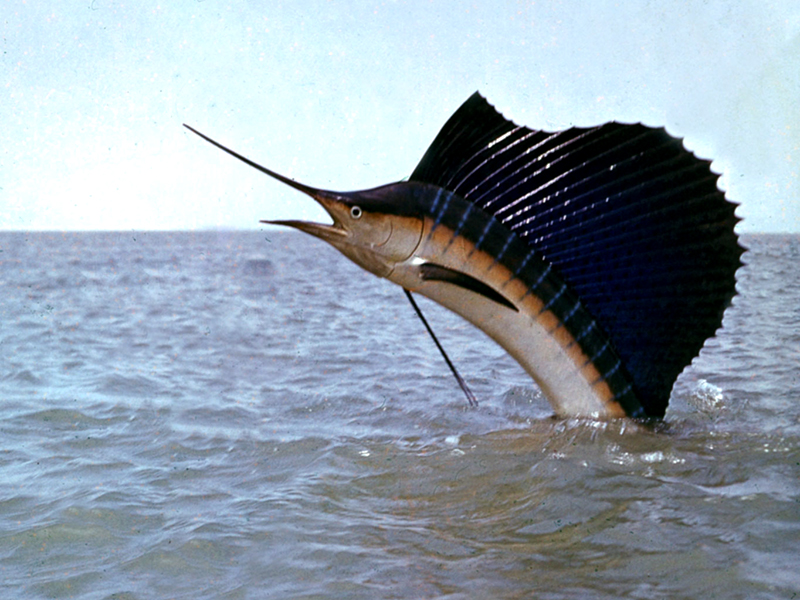 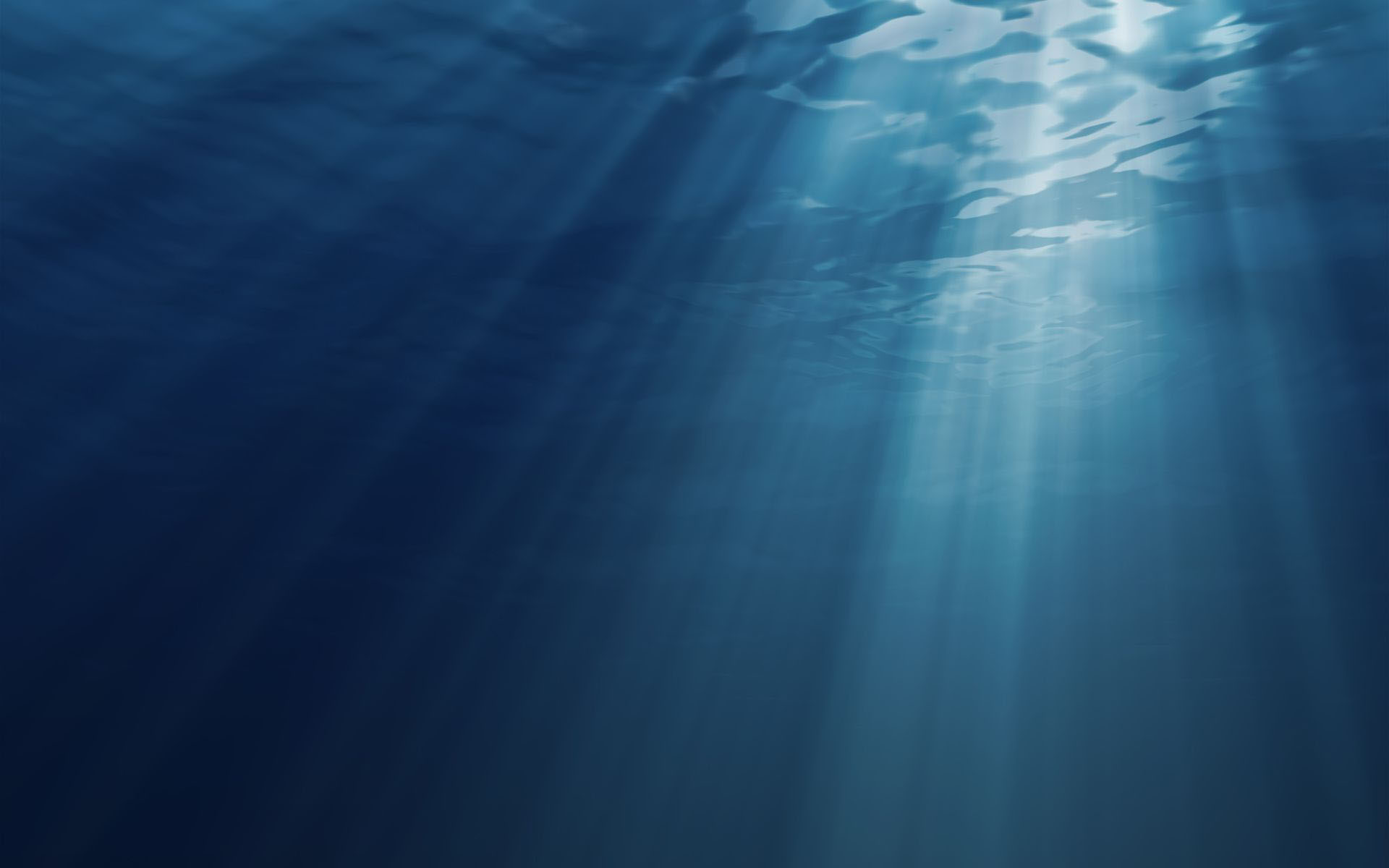 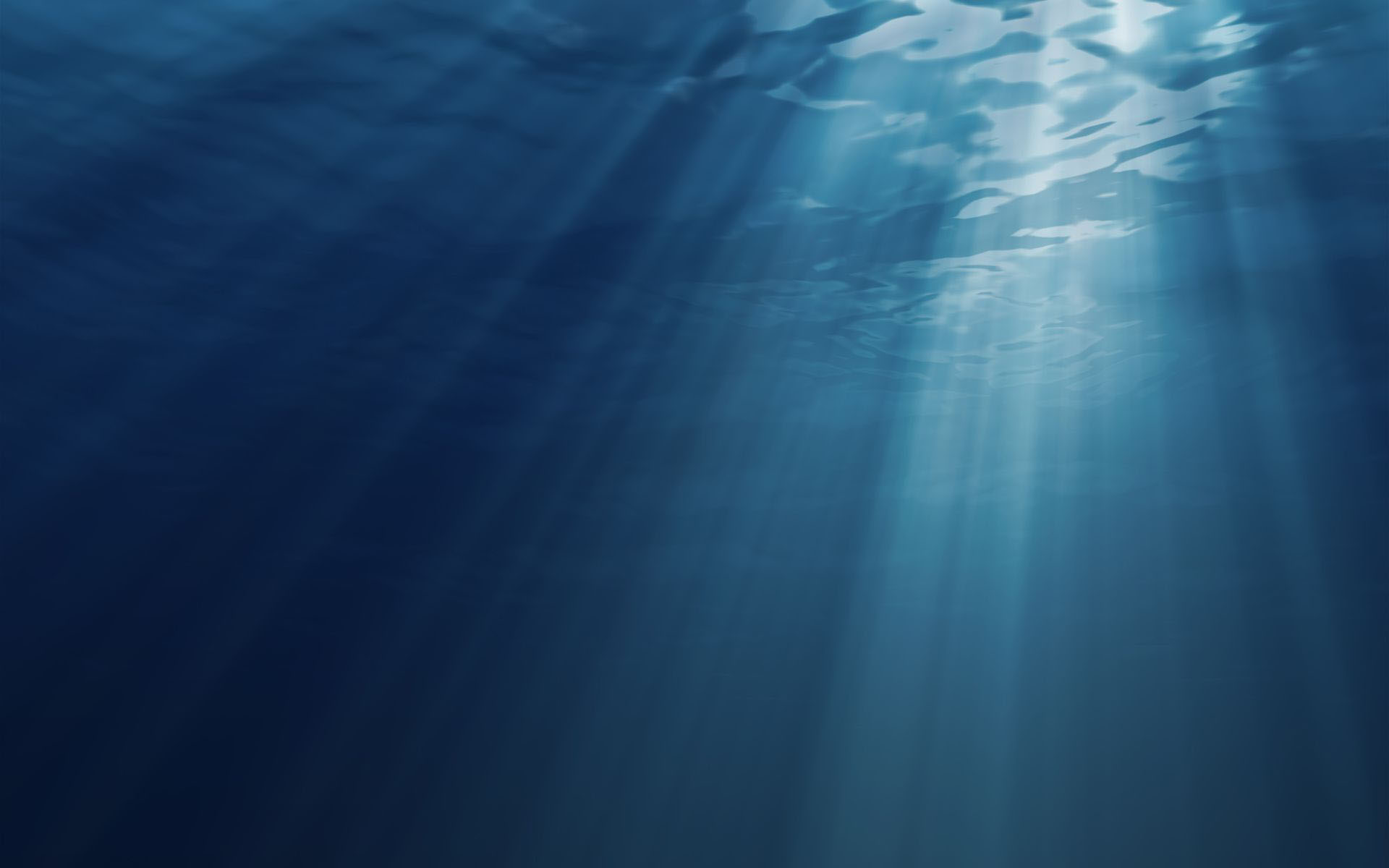 Рыба-удильщик одна из самых глубоководных
обитает на глубине около 3 км
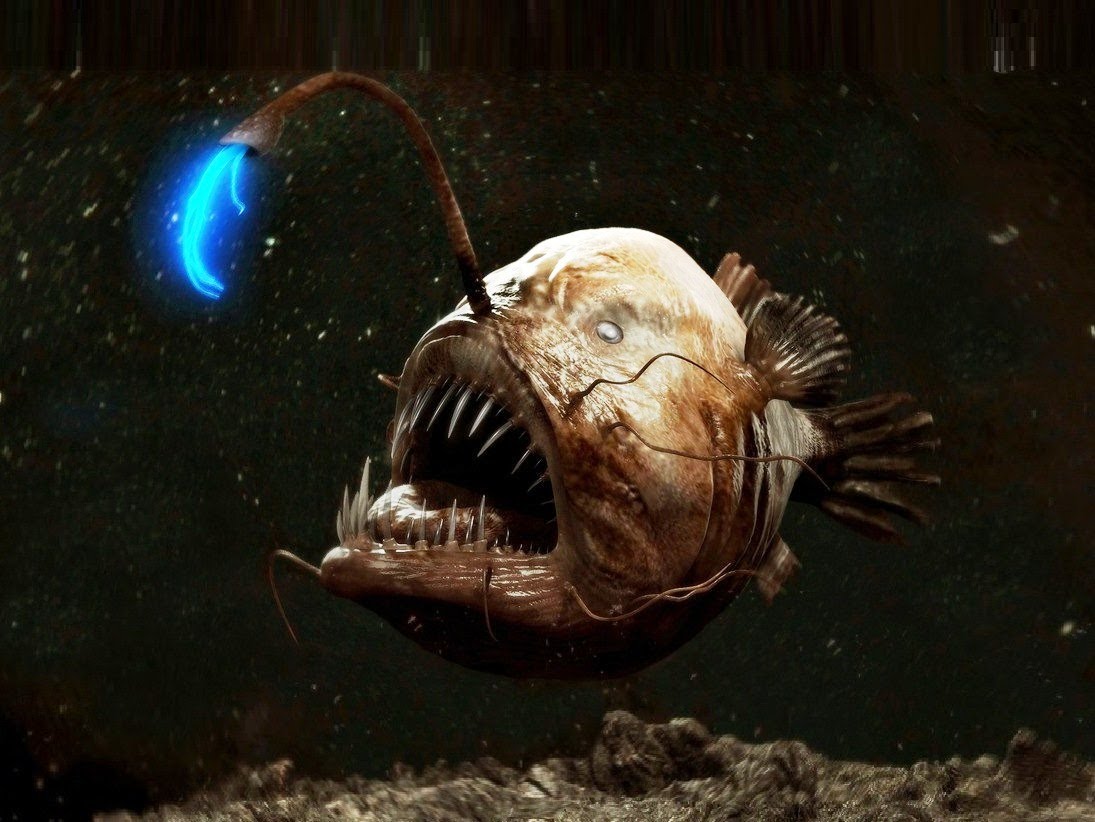 [Speaker Notes: Удильщик – хищная морская рыба. Охотиться на других жителей подводного мира ему помогает специальный вырост на спине похожий на удочку, на конце которого расположена приманка – «фонарик».  Именно на его свет, движимые любопытством, плывут другие, маленькие и не очень, жители океанского дна.]
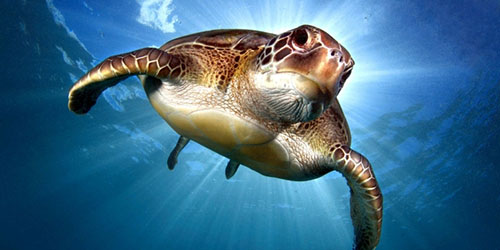 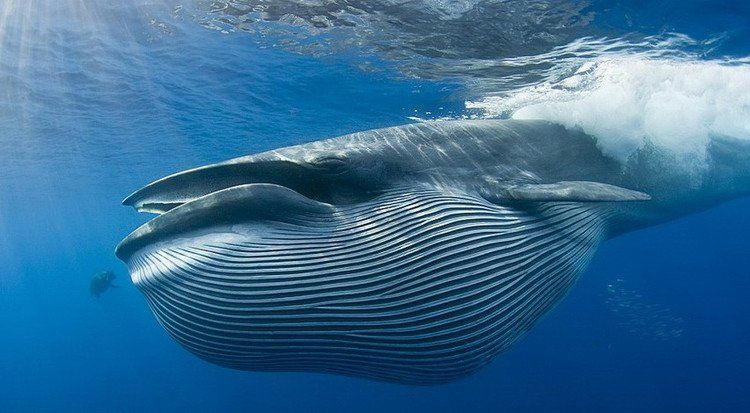 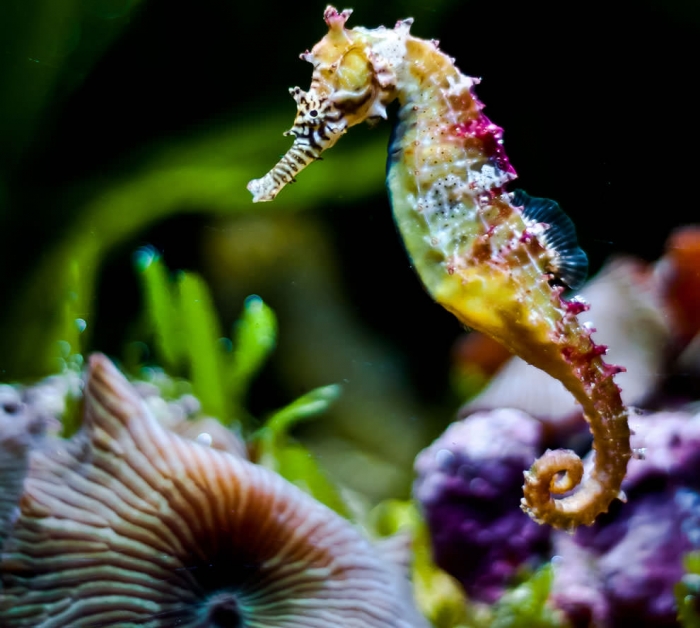 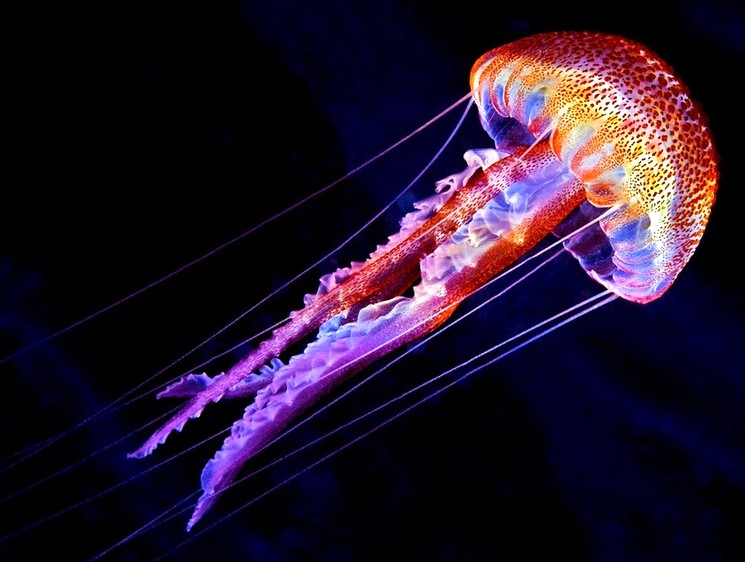 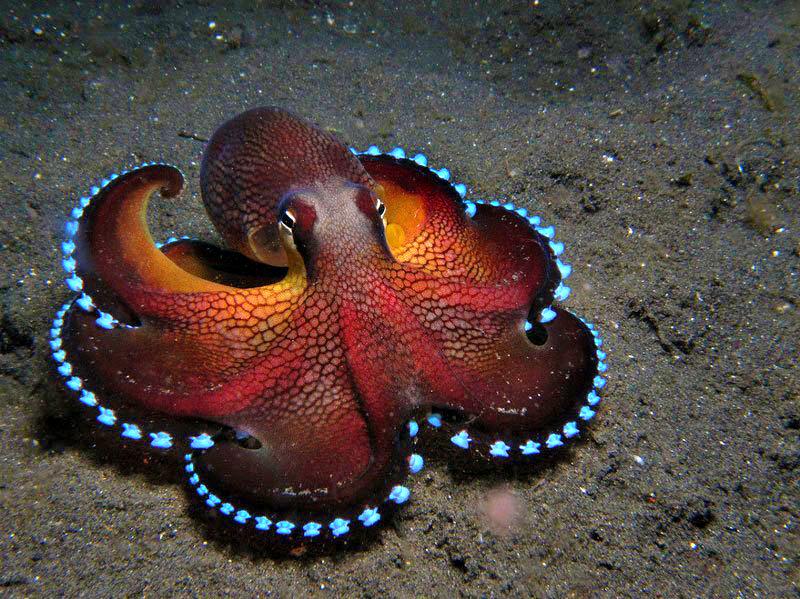 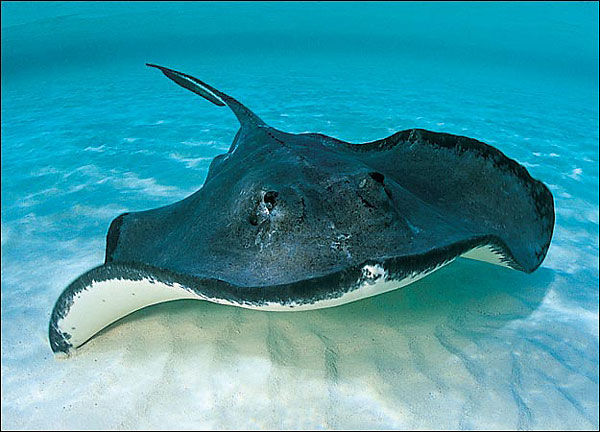 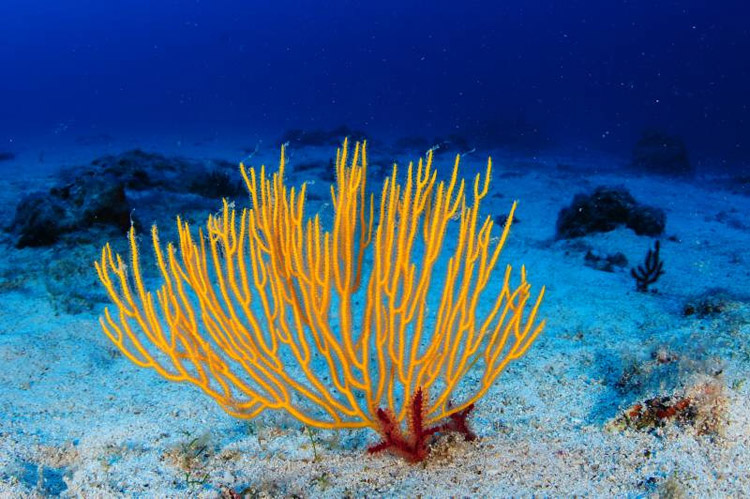 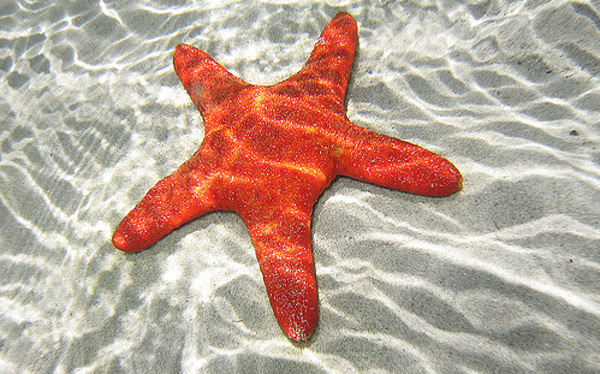 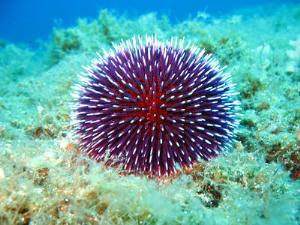 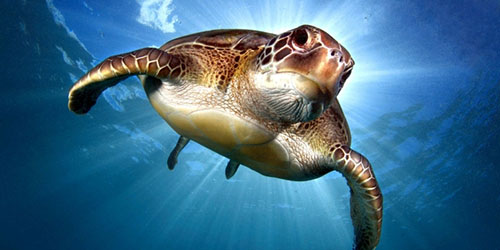 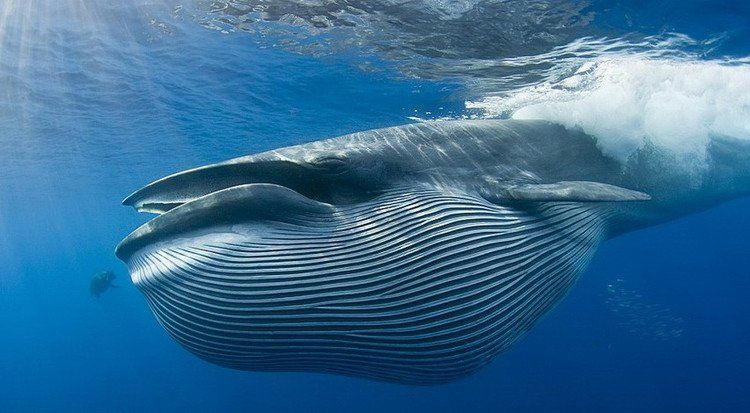 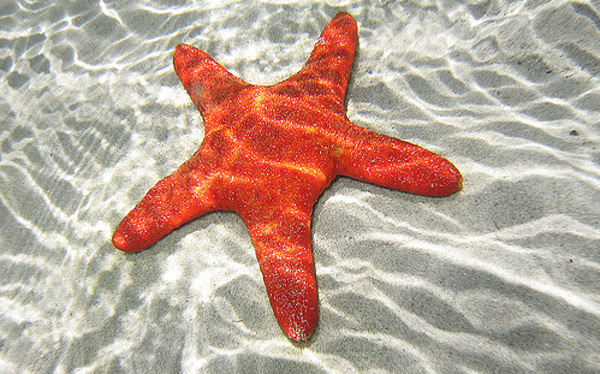 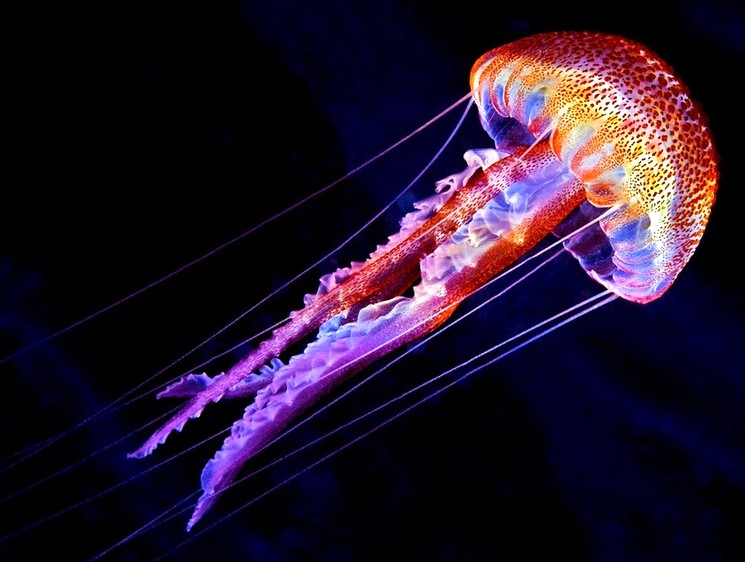 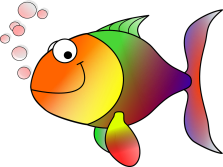 Синий кит крупнейшее животное из когда-либо обитавших 
на нашей планете (рост до 33 м, вес 150 тонн)
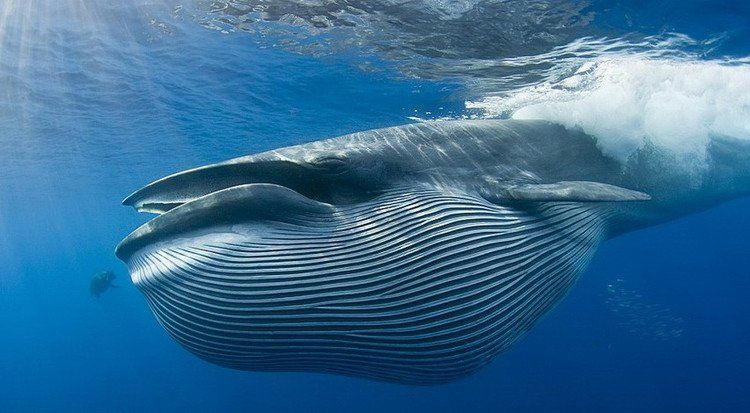 Китёнок выпивает до 300 литров 
материнского молока
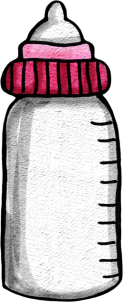 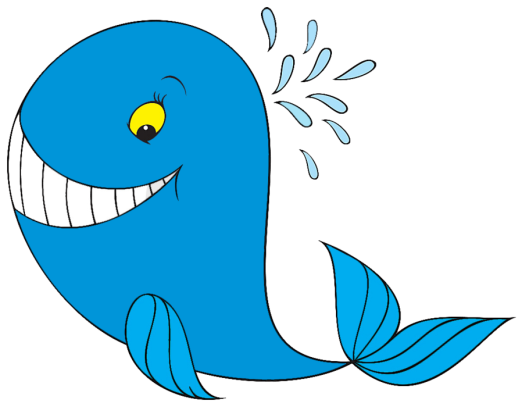 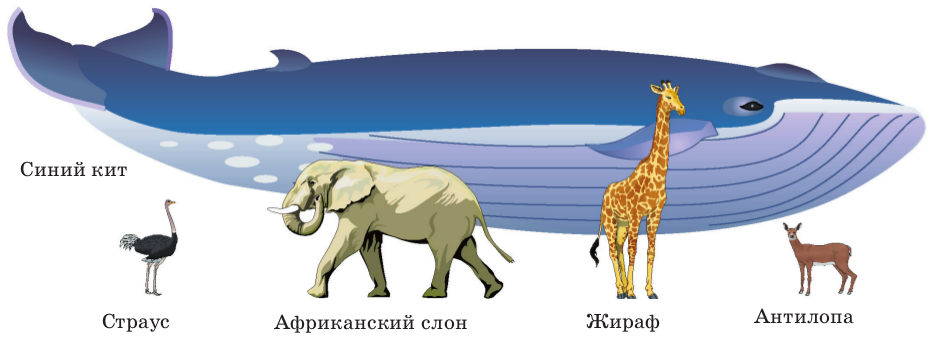 [Speaker Notes: Киты - самые крупные морские животные. Они съедают около тонны еды в сутки. Однако питаются киты только летом, а в остальное время живут за счёт жировых отложений. Детеныша синего кита называют… теленком, когда он рождается, то уже весит около двух тонн. Молоко, которым мама кормит китёнка, такое жирное, что по консистенции больше напоминает зубную пасту (или сметану).]
Морская черепаха
рождается на суше, 
                     живёт в воде…
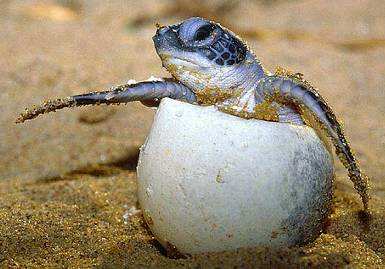 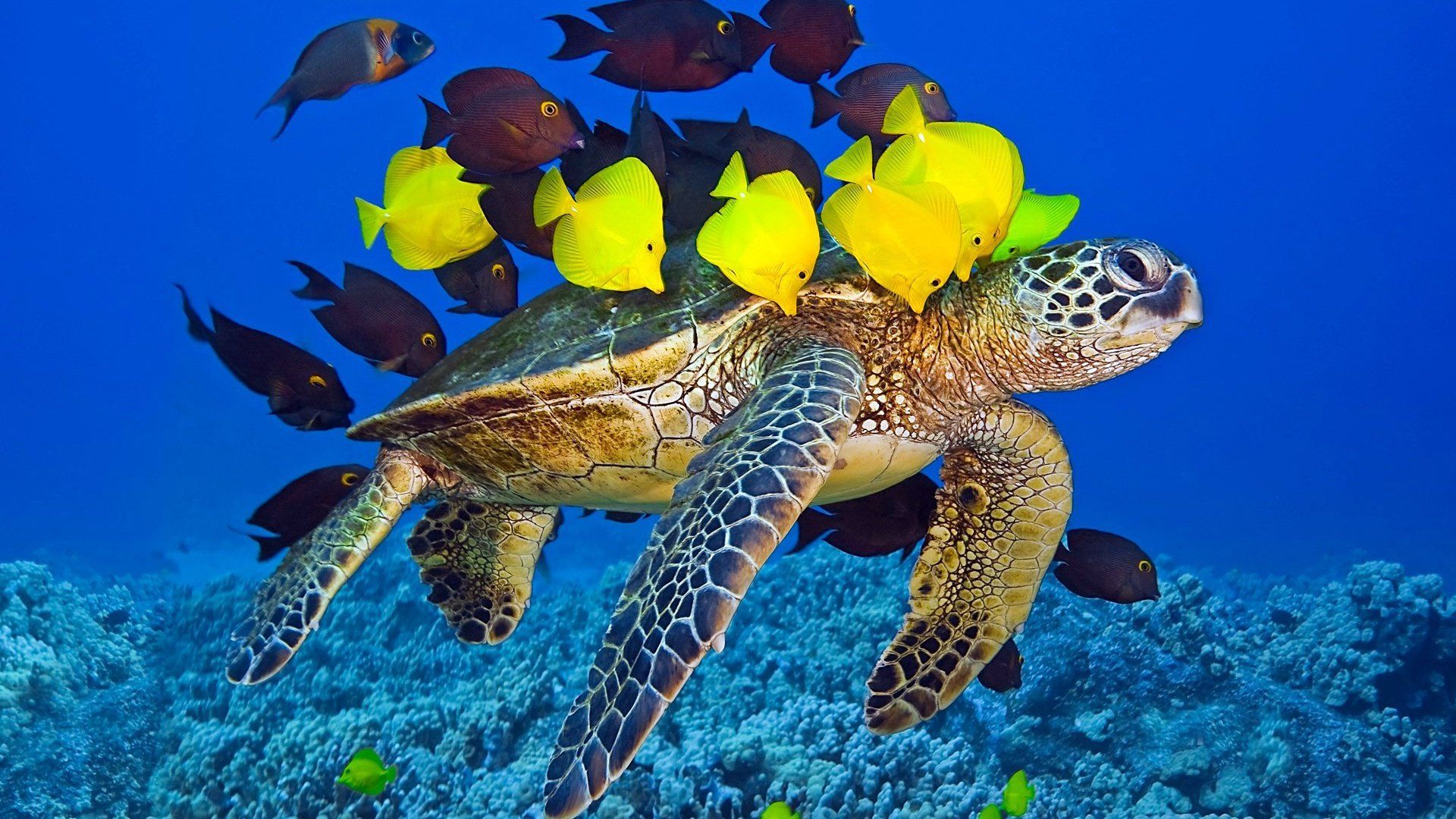 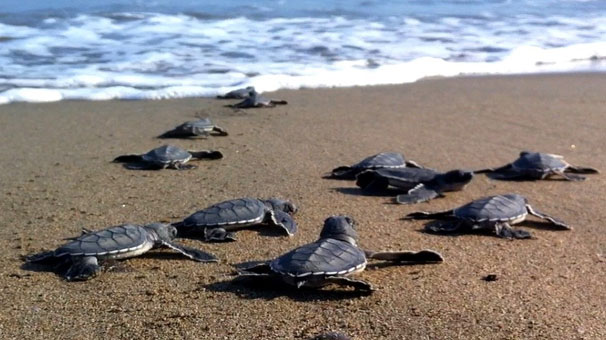 [Speaker Notes: Маленькие морские черепашки появляются на свет из яиц, бережно спрятанных в теплый песок их мамой. Черепаха проплывает тысячи километров для того, чтобы отложить яйца именно на том берегу на котором  появилась сама. Освободившиеся от кожистой скорлупы черепашата сразу спешат к воде.]
Морская звезда
никуда не торопится…
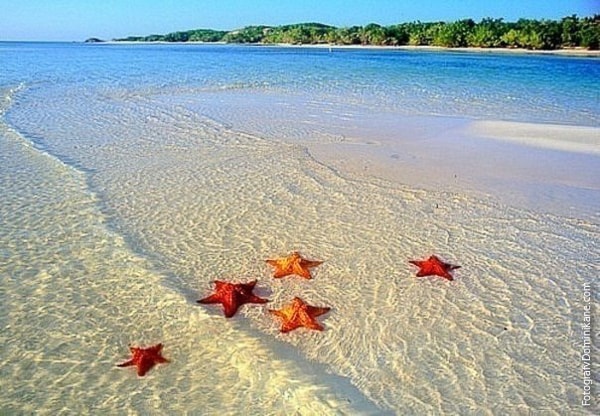 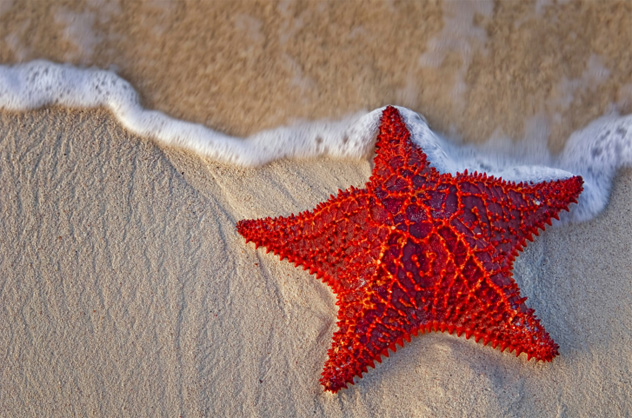 Медуза на 95% состоит из воды
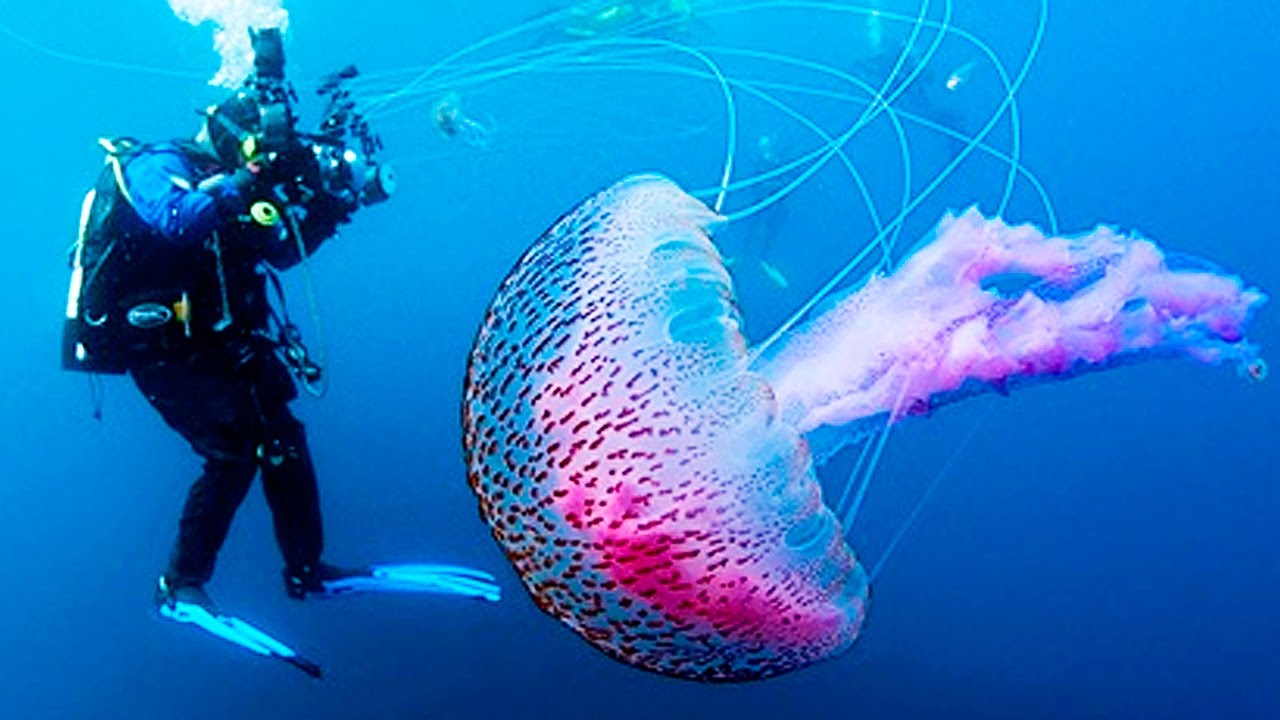 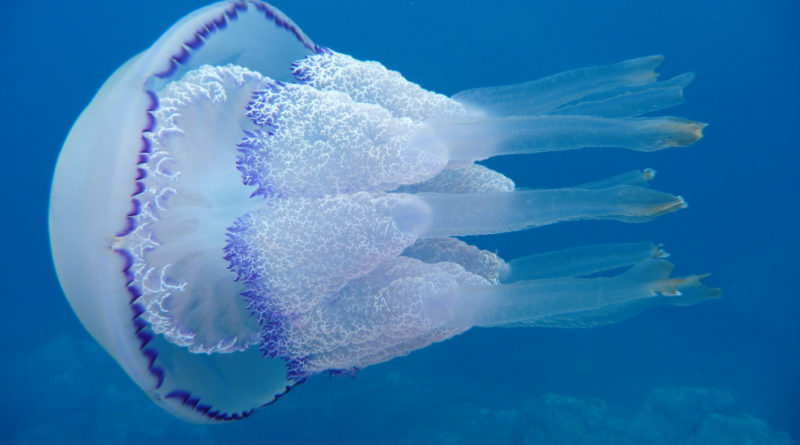 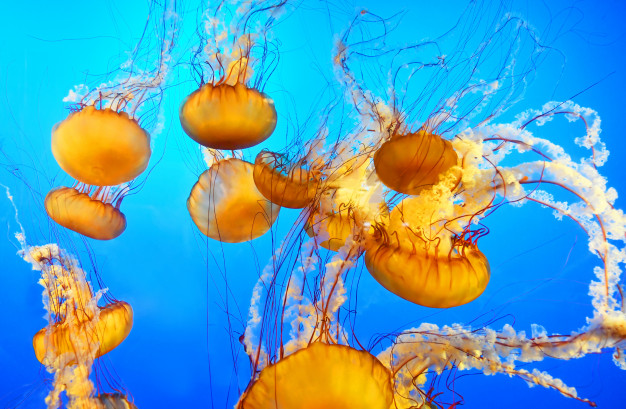 [Speaker Notes: У осьминога три сердца и восемь ног- щупалец. На щупальцах расположены присоски. В теле осьминога нет костей, поэтому он может протиснуться в любое отверстие.]
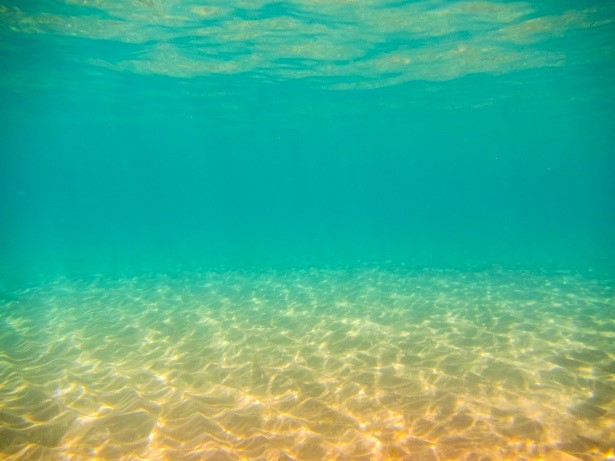 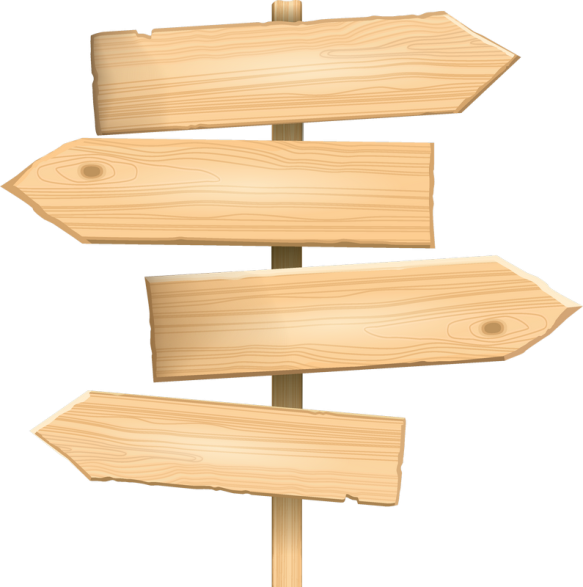 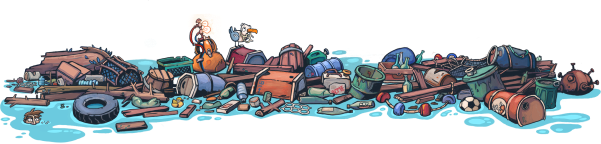 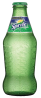 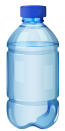 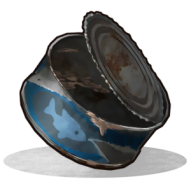 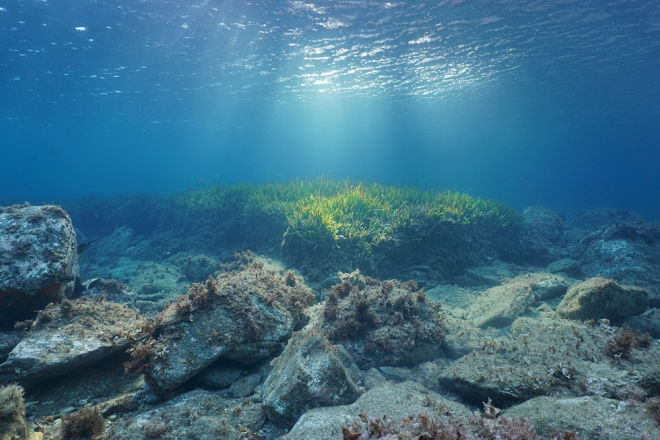 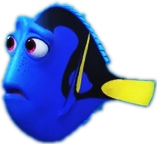 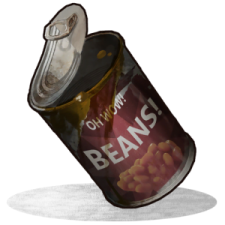 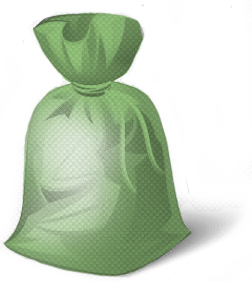 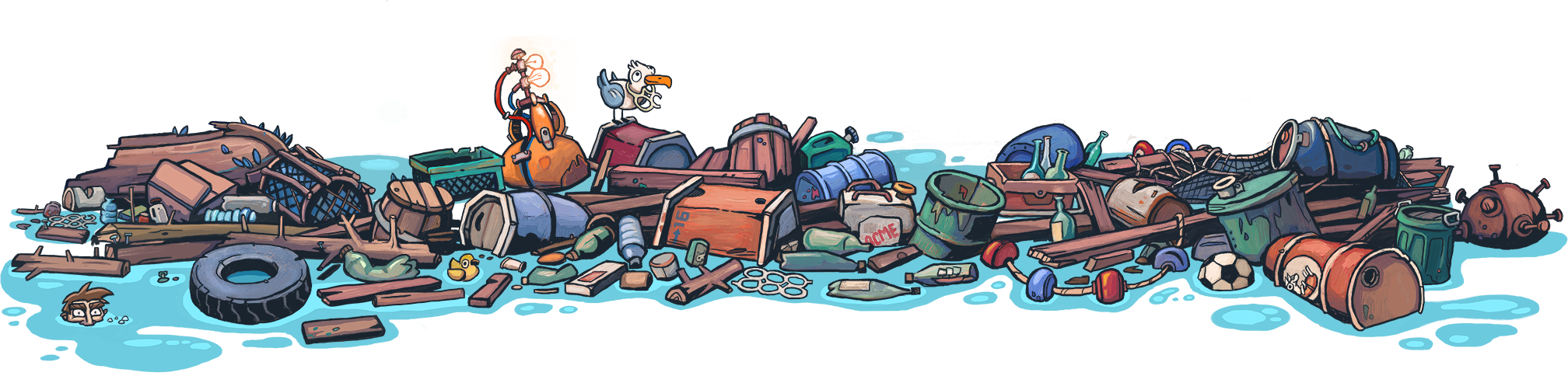 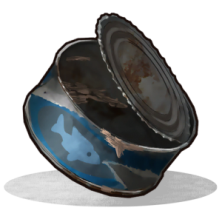 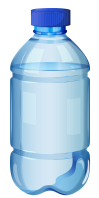 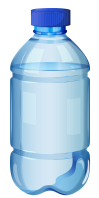 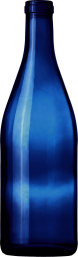 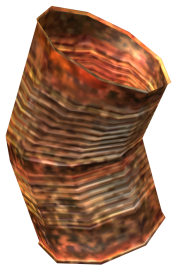 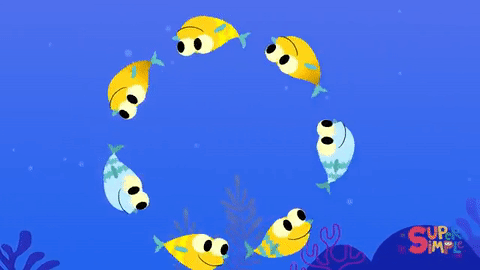 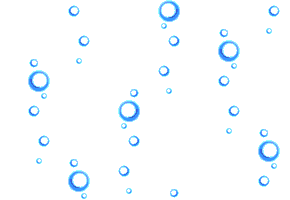 До скорых встреч!
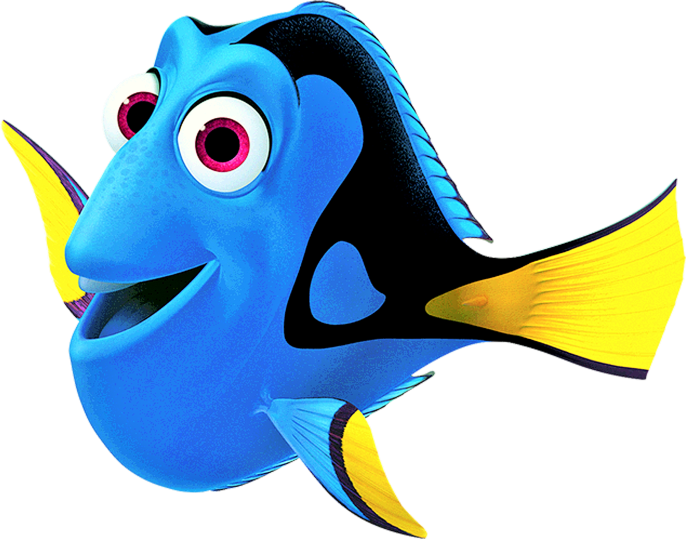 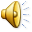 Ссылки на источники материала:
https://inokean.ru/articles/tops/339-samie-krupnie-morskie-obitateli
 http://imworld.ru/priroda/samaya-bystraya-ryba.html
 https://uznayvse.ru/interesting-facts/samyie-malenkie-ryibki-v-mire.html
 https://inokean.ru/animal/fish/deep/60-fishman
 https://nashzeleniymir.ru/category/vse-ribi/
 https://fanfishka.ru/akvariumnye-stati/933-cherepahi-c-rybkami.html
 https://albercul.livejournal.com/67857.html
 https://interesnoevse.info/dhivotnie/serdce-osminoga.html
 https://www.liveinternet.ru/users/rosinka7304/rubric/5580802/